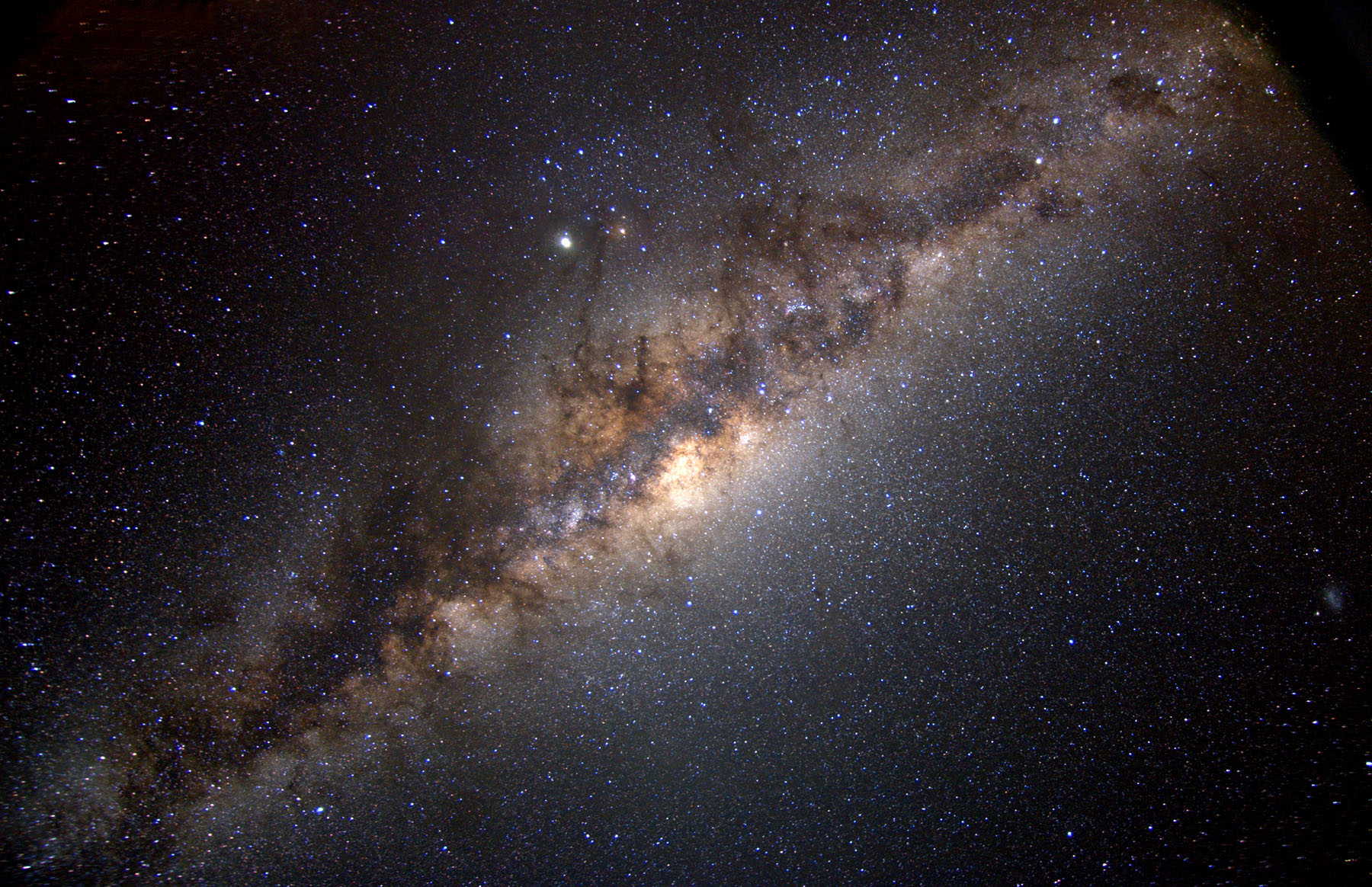 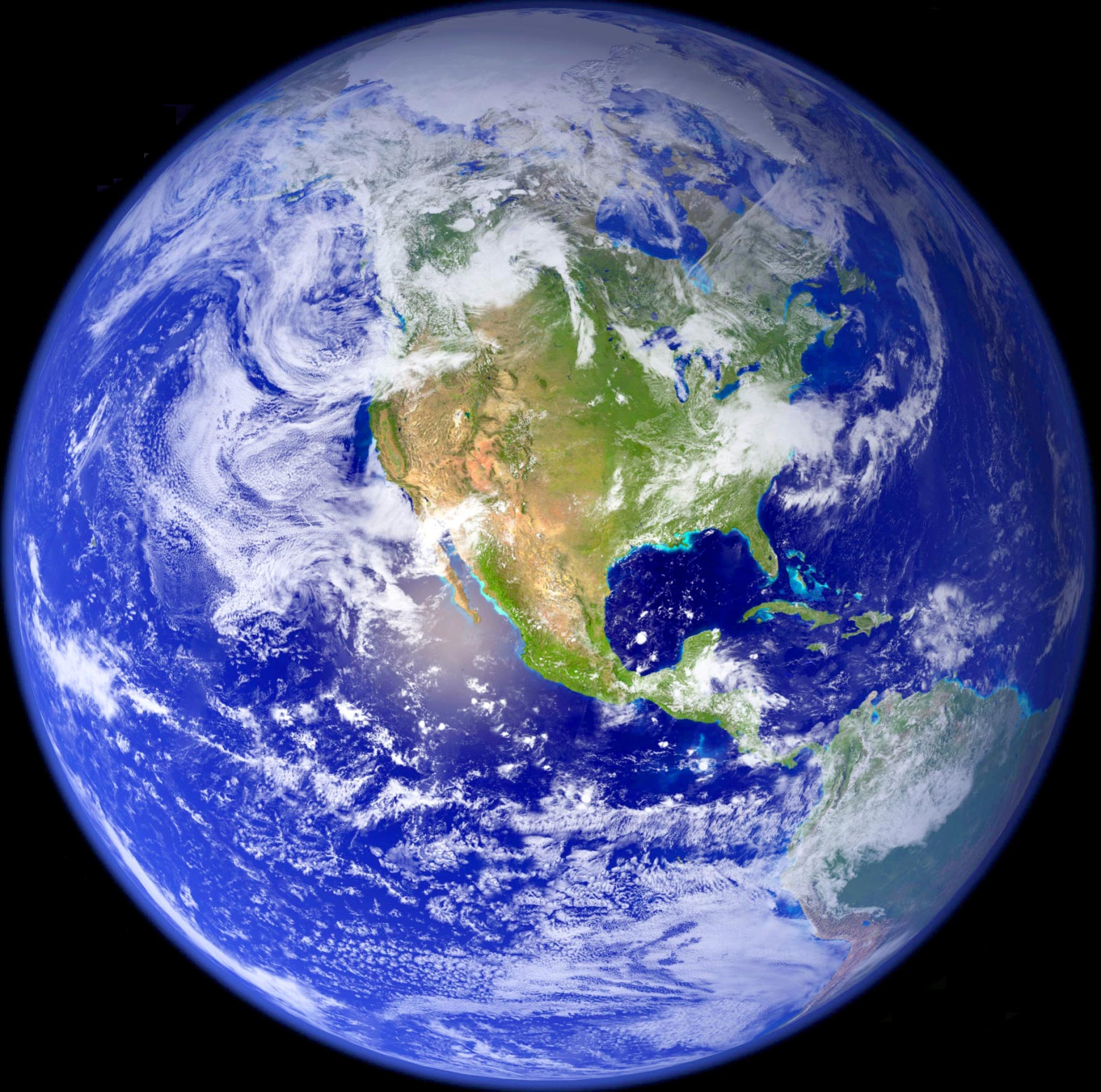 “A Conscious Proposal”
Lawrence Johnson | ACTLAB | Dreams & Delirium | Spring 2009
Open Source | Distributed | Social | Mesh Network
Closed vs. Open-Source
1
Centralization vs. Distribution (MESH)
2
Accounts vs. Presence
3
Sites & Portals vs. Direct Contact
4
Open Source
Closed
Closed vs. Open-Source
1
Clients & Owners
Community
VS.
Hindered
Development
Innovation
Faith-based
Security
DistributedSecurity
Arbitrary & Indirect
Costs
Cost
MESH
Network
Infrastructure
Storage
Computing
Centralization vs. Distribution (MESH)
2
Reduced Privacy Concerns
Data Redundancy
Cost Reduction
Distributed Ownership
Connected: Users and Resources
Cost Reduction
Empowered Processing
Distributed:
Node Based
Continuous
Reconfigurable
Full Connectivity
Passively
Generated
Content
Actively
Generated
Content
Observed
Content
Point-of-Presence
Media
Degrees
Jason
Accounts vs. Presence
3
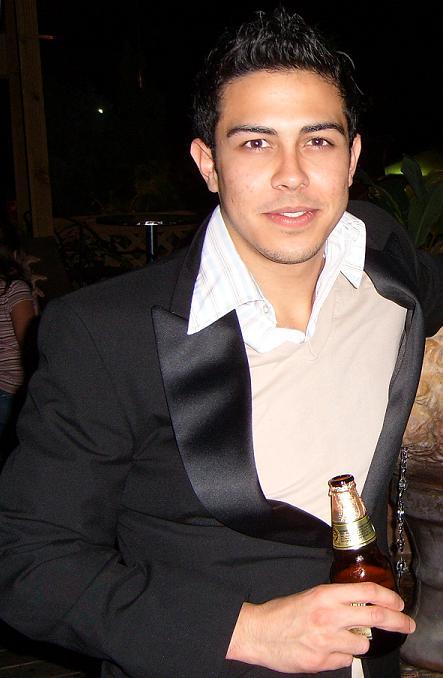 Degree-based Contact Filtering
Accounts vs. Presence
3
1st Degree
2nd Degree
3rd Degree
Degrees of Separation

Organic
Dynamic
Automatic
Everyone’s Connected
4th Degree
Naaman
Johnny
Lexi
Accounts vs. Presence
3
1st Degree
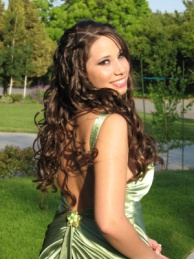 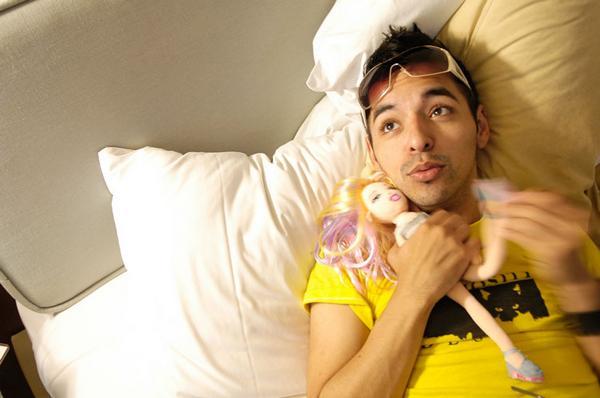 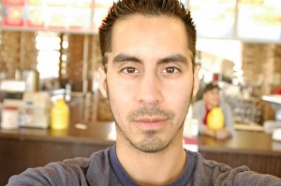 Relevant status updates

Connect
Relevant status updates

Connect
Relevant status updates

Connect
Business
Alcohol
Beer
Pabst
alcoholic beverages made by fermenting cereal
Founded in 1844, historically associated with Milwaukee, WI
Law
Corporations
Profit
Drinking
Liquor
Beverages
Industry
Drink(ers)
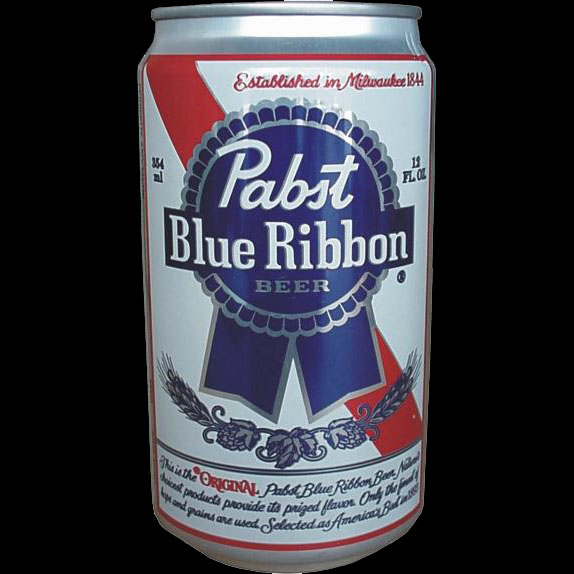 Contextual
Literal
Visual
Audio
Sites & Portals vs. Contact
4
Cell Phone
Land Phone
Work Phone
VOIP
Web Cam
Video Phone
Video Messaging
Avatars
SMS / TXT
E-Mail
IM: Yahoo, AIM
SNS Messaging
Forums
CMS Posts
Generated Content (A&P)
Modification of Connected Information & Presences
Sites & Portals vs. Contact
4
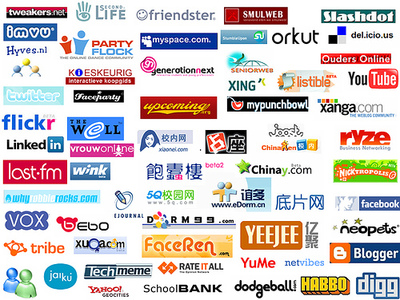 Presence 1
Visual
Literal
Audio
Presence
2
Contact
4
New
Information
Profit
1
Privacy
2
Intellectual Property
3
Ego
4
On Profit, Money and Business…
Profit and Money: No Business Here
Innovation sans compensation
True ‘reward’ is shared elevation of awareness
Profit vs. Not-for-Profit
1
An Exercise in Privacy…
Privacy vs. Information
2
1
The Misplaced Notion of Privacy
Piracy as a Social Construct: Secrecy
Secrets never make friends
‘Privacy’ changes across cultures, times, families and individuals
The Effects of Secrecy: Ostracized!
Public denial of shared ‘private’ behavior
Power Rangers and masturbation
Privacy vs. Information
2
1
The Loose Origins of Thought; Idea
No thought or idea is original
No thought or concept exists independently
Avoidance of intellectual materialism in Information-based society
Intellectual Materialism
3
Thoughts and Meta-Thoughts
The best thoughts, ideas and jokes come from multiple sources; collaboration
Memes
Reaction videos
Content sharing, rating and (rated) commentary
Full, Open-Access to Information and Media is crucial
Compensation and Permission are irrelevant in an Information Society
Intellectual Materialism
3
Benefits of Presence
The system serves to compare, contrast and abstract data across many different levels and contexts:
 Individual
Ego vs. Mind
Renegotiating Identity
 Social
Imagined Constructs of division
Renewed self-reflection of the whole
Flirtation with evolutionary processes
Ego: Imagined Identity
4
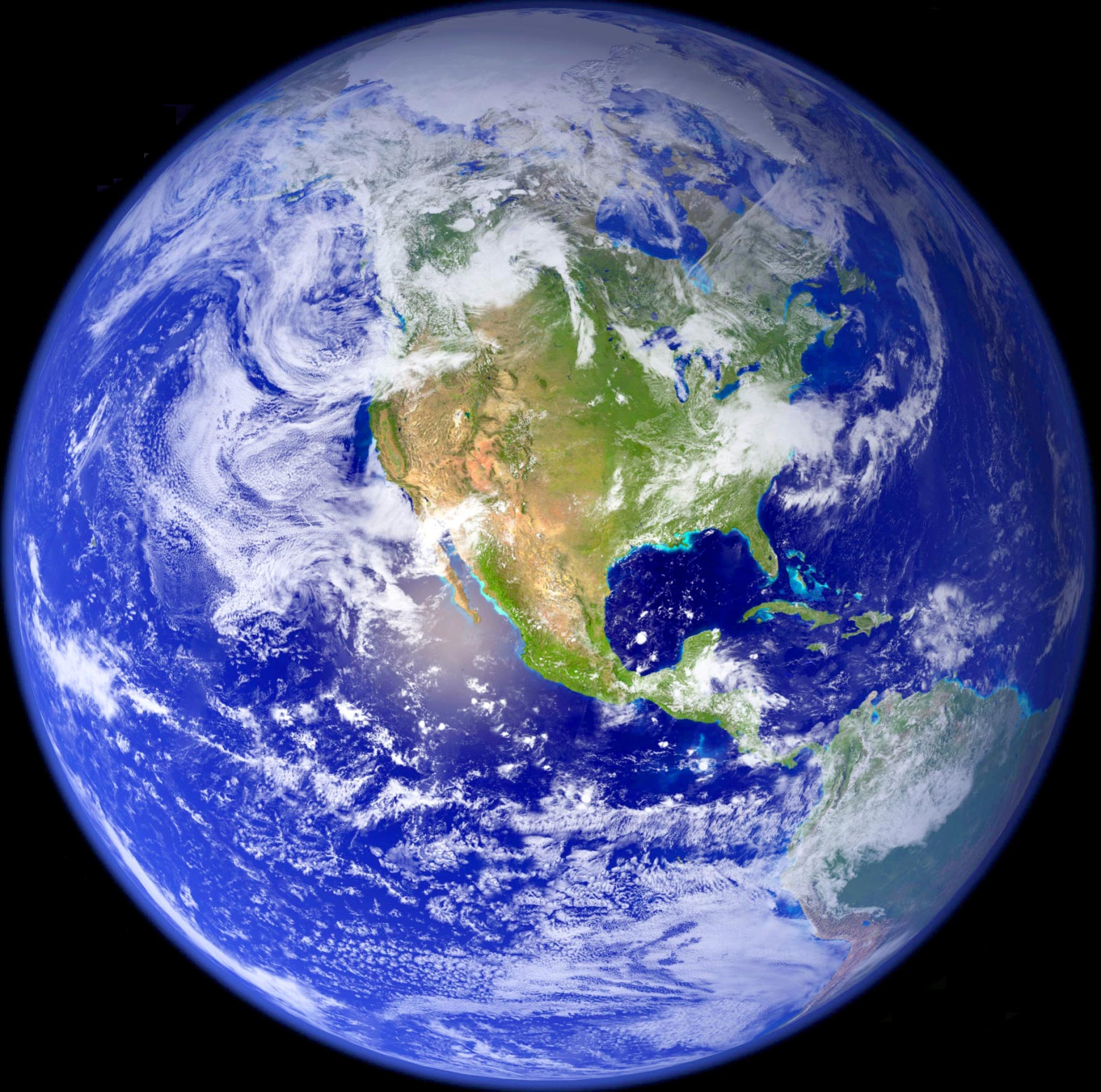 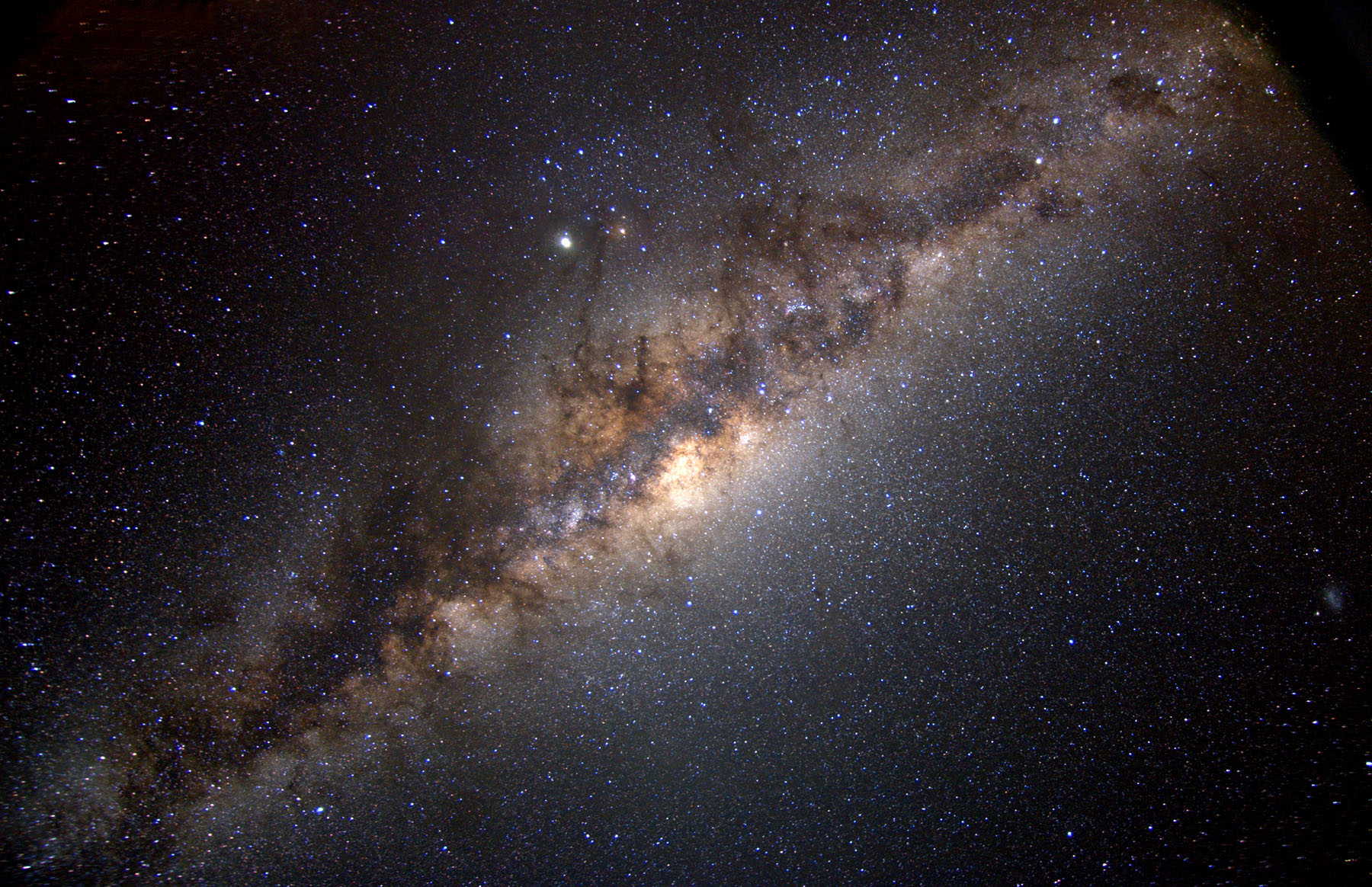 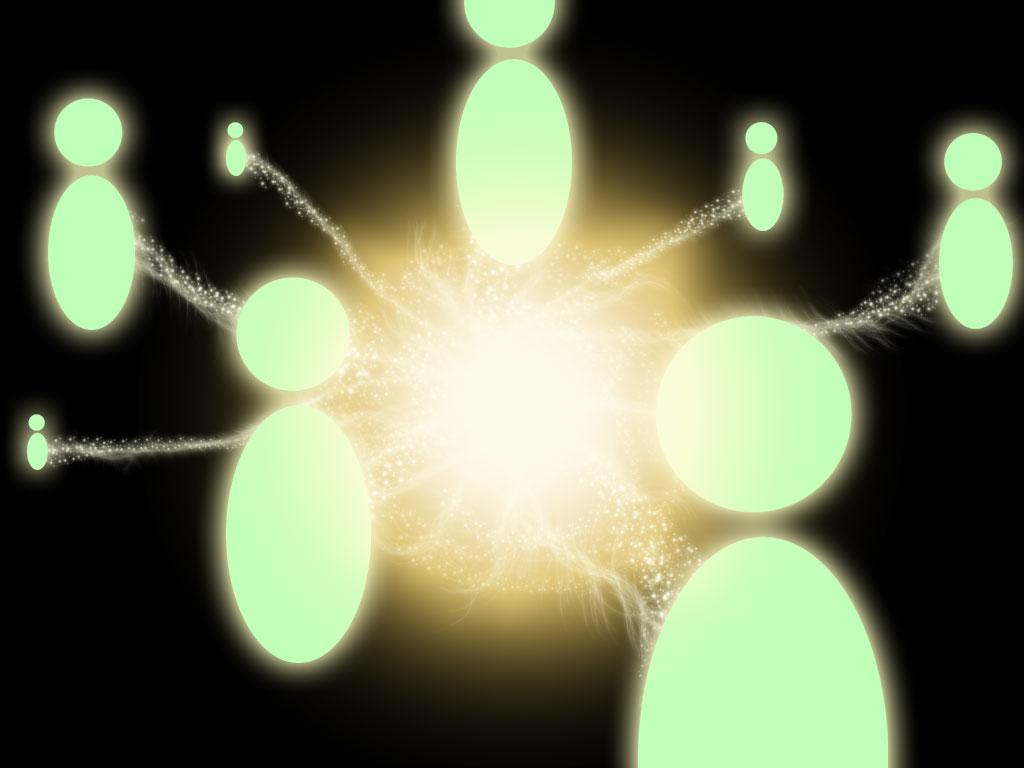 “A Conscious Proposal”
Lawrence Johnson | ACTLAB | Dreams & Delirium | Spring 2009